Музей деревянного зодчества (г. Кострома)
Соколова Дарья 2 «Г» класс 
школа № 2001
Музей деревянного зодчества
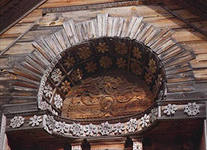 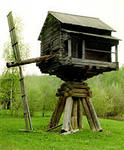 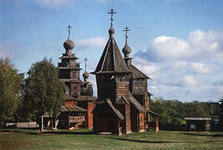 Церковь села Холм
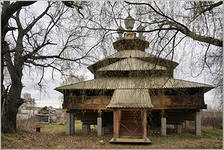 Спасская церковь села Спас - Вежи
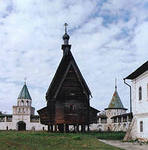 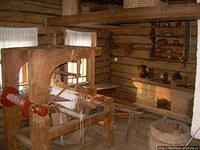 Деревенская изба из села Кортюк
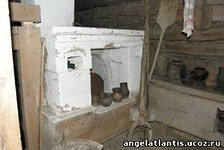 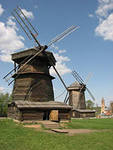 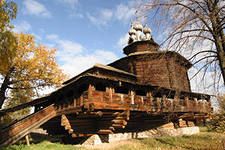 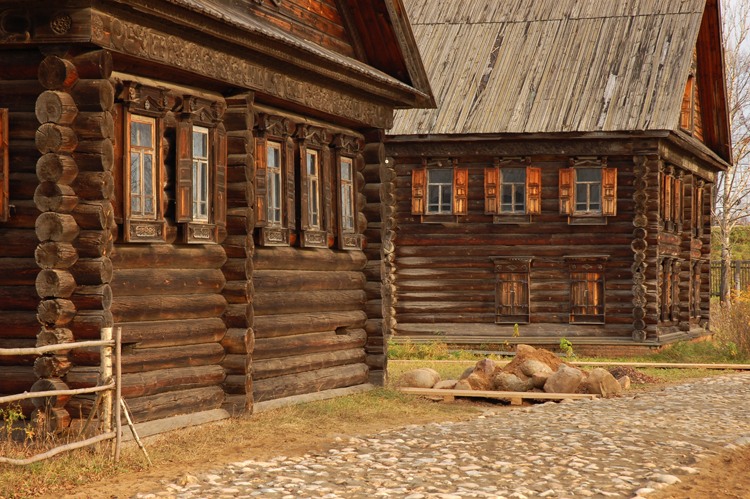 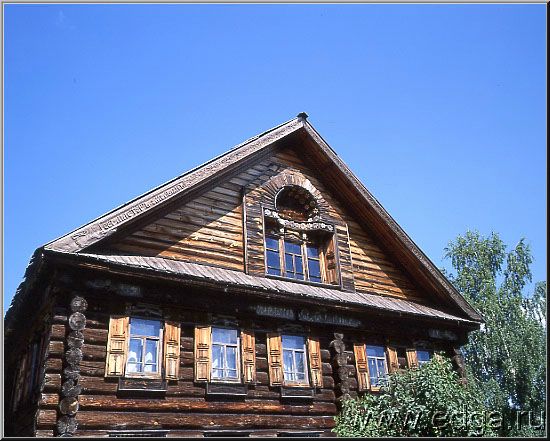 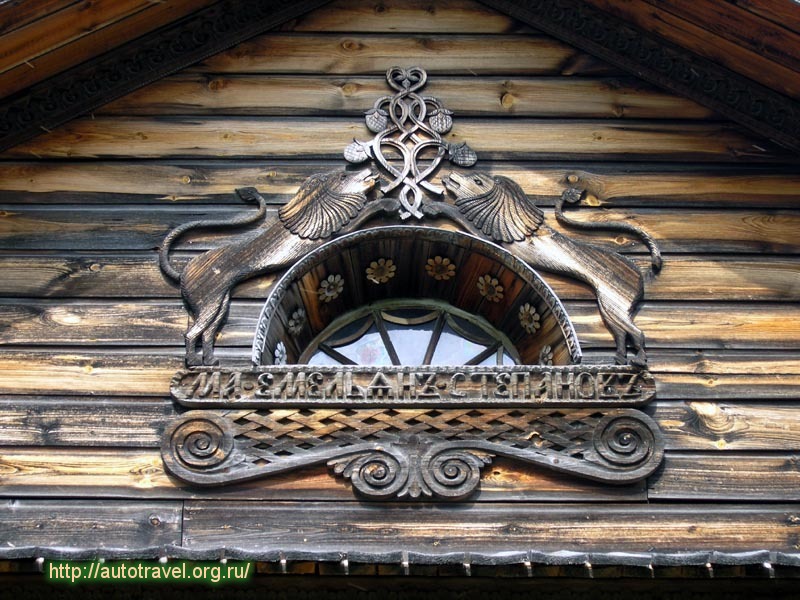 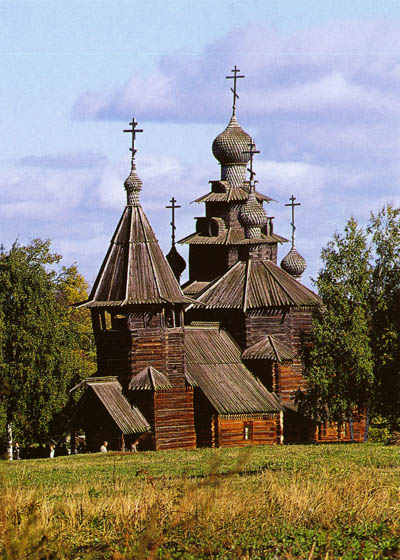 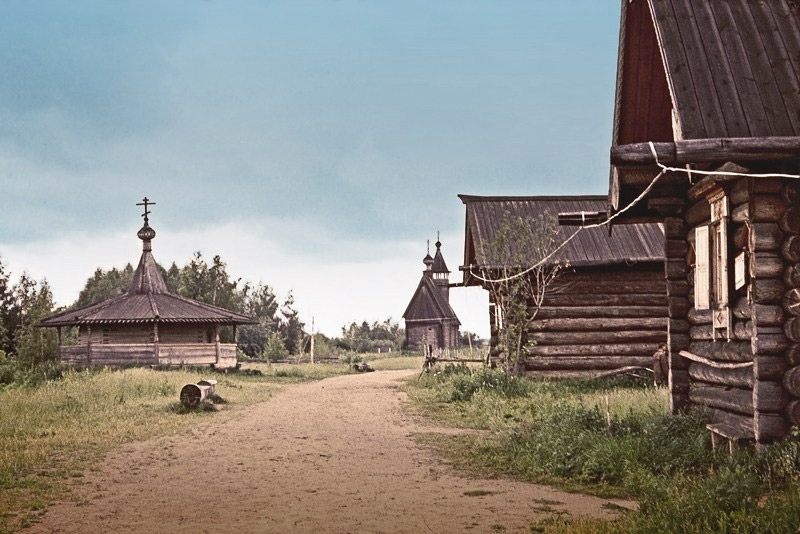